BLOCKCHAIN AND CRYPTOCURRENCIES 
IN TAX ADMINISTRATIONS
Alfredo Collosa
1
BACKGROUND
COVID-19 PANDEMIC EXPONENTIAL INCREASE OF DIGITAL ECONOMY (E-COMMERCE, DIGITAL PLATFORMS, CRYPTOASSETS, CRIPTOCURRENCIES, ONLINE SERVICES AND ADVERTISING, AMONG OTHERS).
PROFOUND CHANGE IN THE CONSUMPTION HABITS OF THE POPULATION.
SUBSTANTIAL LOSSES IN TAX COLLECTION, INCREASED INEQUALITY AND UNFAIR COMPETITION.
NEED TO SAFEGUARD TAX REVENUE TO PROTECT THE FINANCING OF EXPENDITURES NEEDED TO ADDRESS THE CRISIS. 
TAX ADMINISTRATIONS ARE USING NEW TICS.
¿BLOCKCHAIN IN TAX ADMINISTRATIONS?
2
BLOCKCHAIN ADVANTAGE FOR TAX ADMINISTRATIONS
BLOCKCHAIN IS A DIGITAL MECHANISM TO CREATE A DIGITAL AND DISTRIBUTED LEDGER, IN WHICH TWO OR MORE PARTICIPANTS IN A PEER-TO-PEER NETWORK CAN EXCHANGE INFORMATION AND ASSETS DIRECTLY, WITHOUT INTERMEDIARIES.
 THE BLOCKCHAIN AUTHENTICATES THE PARTICIPANTS, VALIDATES THAT THEY HAVE THE ASSETS ON WHICH THEY WANT TO TRADE, AND RECORDS THE EXCHANGES IN SAID DIGITAL LEDGER, OF WHICH ALL PARTICIPANTS HAVE AN UPDATED COPY AND WHOSE ENTRIES OR RECORDS, WHICH ARE NOT MODIFIABLE, THEY ARE CHRONOLOGICALLY ORGANIZED AND PACKED INTO BLOCKS, ENCRYPTED, AND LINKED TO EACH OTHER
3
BLOCKCHAIN ADVANTAGE FOR TAX ADMINISTRATIONS
PRIVATE BLOCKCHAINS STAND TO IMPROVE SPECIFIC AREAS OF TAXATION BY PROVIDING A SINGLE SYSTEM FOR: 
REAL-TIME EXCHANGE OF TAXPAYERS DATA 
CRYPTOGRAPHICALLY SECURE AND IMMUTABLE STORAGE OF TAXPAYERS’ DATA
REAL-TIME TAX COLLECTION AND REFUNDS.
REDUCING MIDDLEMEN AND ADMINISTRATIVE BURDEN FOR TAX COLLECTION/ REPORTING.

BEYOND A SHARED TAX RECORDS SYSTEM, SMART CONTRACTS - OR PREPROGRAMMED COMPUTER CODE WITH SET TRIGGERS - COULD AUTOMATE THE APPLICATION OF COMPLEX TAX LAW AND COLLECTION OF TAXES. THIS CAN BE APPLIED TO SEVERAL AREAS OF TAX.
4
BLOCKCHAIN IN TAS
BRAZIL IMPLEMENTED A SYSTEM BASED ON BLOCKCHAIN, CALLED – “BCPF”, TO SHARE DATA FROM THE REGISTRY OF TAXPAYERS / INDIVIDUALS (CPF) BETWEEN TAX AND REGULATORY INSTITUTIONS OF THE THREE LEVELS OF GOVERNMENT (FEDERAL, STATE, AND MUNICIPAL). 
CHINA ELECTRONIC INVOICING USING BLOCKCHAIN WAS ALSO IMPLEMENTED WITHIN BEIJING. ITS GOAL IS TO PROVIDE MORE TRANSPARENCY TO TAXPAYERS, REDUCE OPERATING COSTS, SAVE SOCIAL RESOURCES, INCREASE CONSUMER CONVENIENCE TO SAVE INVOICES, AND CREATE A HEALTHY AND FAIR TAX ENVIRONMENT.
EUROPEAN UNION:  BLOCKCHAIN COULD SOLVE MANY OF THE SYSTEM’S WEAKNESSES BY CREATING A DIGITAL INVOICE REGISTER, WHICH WOULD ALLOW TAX AUTHORITIES ACROSS EUROPE TO VIEW AND VERIFY THE TAXES PAID WHEN A PRODUCT CHANGES HANDS.
5
BLOCKCHAIN IN TAS
LATIN AMÉRICA MERCOSUR CUSTOMS ARE CONNECTED BY BCONNECT, A BLOCKCHAIN NETWORK (BRAZIL, ARGENTINA, PARAGUAY, AND URUGUAY). THE PLATFORM AIMS TO GUARANTEE THE AUTHENTICITY AND SECURITY OF CUSTOMS DATA SHARED BETWEEN THE MERCOSUR COUNTRIES
ARGENTINA HAS IMPLEMENTED THE SINGLE TAX REGISTRY – FEDERAL REGISTER (RUT) WITH  BLOCKCHAIN TECHNOLOGY THAT ALLOWS DATA TO BE TRANSFERRED BETWEEN THE AFIP AND THE ADHERING JURISDICTIONS, THROUGH A VERY SOPHISTICATED CODING SYSTEM, AND IN A COMPLETELY SECURE WAY, SAFEGUARDING THE RIGHTS OF TAXPAYERS.
FINLAND STARTED WORKING WITH BANKS ON A BLOCKCHAIN SYSTEM TO TRACK TAXES ON REAL ESTATE TRANSACTIONS.
6
BLOCKCHAIN IN TAS
SWEDEN, BLOCKCHAIN IS BEING TESTED TO DIGITALIZE RECEIPTS, NON-RESIDENT INCOME TAX, AND CUSTOMS DUTIES.
ESTONIA HAS MOVED A NUMBER OF GOVERNMENT SERVICES TO A BLOCKCHAIN SYSTEM, INCLUDING BANKING, HEALTH, AND BUSINESS RECORDS.
NETHERLANDS-BASED STARTUP SUMMITTO IS WORKING ON A BLOCKCHAIN-BASED ACCOUNTING SYSTEM THAT TAX ADMINISTRATIONS COULD USE TO COMBAT VAT FRAUD.
7
BLOCKCHAIN IN TAS
ONE FIELD OF POTENTIAL DEVELOPMENT IS THE USE OF BLOCKCHAIN FOR THE EXCHANGE OF INFORMATION BOTH INTERNALLY AND INTERNATIONALLY.
ANOTHER POTENTIAL FIELD OF DEVELOPMENT IS THAT OF PRE-FILLED TAX RETURNS, WHERE THE TAS COULD USE A DATABASE WITH BLOCKCHAIN TO SUPPLY THEM TO TAXPAYERS, THUS MAKING THE PROCESS MORE EFFICIENT.
TAX ADMINISTRATIONS WITH ACCESS TO THE BLOCKCHAINS OF MULTINATIONAL COMPANIES COULD CARRY OUT REAL-TIME TAX AUDITS IN THE NOT-TOO-DISTANT FUTURE.
8
BLOCKCHAIN IN TAS
BLOCKCHAIN ALSO LOOKS PROMISING AS A FUTURE APPLICATION AREA FOR TRANSFER PRICING. THE SYSTEMATIZATION AND AUTOMATION OF PROCESSES COULD PROVIDE BENEFITS FOR THE APPLICATION, DOCUMENTATION, AND DEFENSE OF TRANSFER PRICING, ESPECIALLY CONSIDERING BOTH THE GREATER COMPLEXITY OF TRANSACTIONS BETWEEN COMPANIES AND THE GREATER TRANSPARENCY REQUIREMENTS. THIS HAS THE POTENTIAL TO SIGNIFICANTLY REDUCE THE EFFORT AND TIME THAT TAS INVEST IN TAX AUDITS.
THE TAX AGENCY OF THAILAND IS IMPLEMENTING BLOCKCHAIN IN VAT REFUNDS
9
CRYPTOCURRENCIESCHALLENGES FOR TAX ADMINISTRATIONS
THERE IS NO UNIFORM TAX TREATMENT IN THE DIFFERENT COUNTRIES (OECD REPORT TAXING VIRTUAL CURRENCIES).
MAIN DIFFICULTIES: LACK OF CENTRALIZED CONTROL OVER CRYPTO ASSETS; PSEUDO-ANONYMITY, VALUATION OF THE ASSETS; HYBRID FEATURES.
FATF (FINANCIAL ACTION TASK FORCE) ALERTS, CRIMES SUCH AS MONEY LAUNDERING AND FINANCING OF TERRORISM, DRUG TRAFFICKING, ILLEGAL ARMS SMUGGLING, FRAUD, TAX EVASION, CYBERATTACKS, EVASION OF SANCTIONS, CHILD EXPLOITATION, AND HUMAN TRAFFICKING COULD BE COMMITTED THROUGH THE USE OF CRYPTOCURRENCIES.
10
CRYPTOCURRENCIESCONTROL STRATEGY
TAS MUST WORK WITH THE REGULATORY FRAMEWORK OF THEIR COUNTRY AND DETERMINE IN EACH SPECIFIC CASE IF THERE ARE TAXABLE EVENTS THAT ARE SUBJECT TO TAXATION. 
PROPOSE REGULATORY CHANGES NECESSARY TO GIVE CERTAINTY TO THE ISSUE, CONSUMER PROTECTION AND IMPROVE CONTROL STRATEGY.
EACH COUNTRY MUST HAVE CLEAR GUIDANCE AND AN APPLICABLE LEGISLATIVE FRAMEWORK, ON HOW VIRTUAL CURRENCIES FIT INTO THE EXISTING TAX FRAMEWORK.
11
CRYPTOCURRENCIESCONTROL STRATEGY
TAS MUST TRAIN THEIR STAFF TO CARRY OUT A BETTER CRYPTOCURRENCY CONTROL STRATEGY (NOT ONLY TO IN-DEPTH KNOWLEDGE OF THE SUBJECT BUT TO NEW SKILLS TO USE MODERN DATA ANALYSIS AND RESEARCH TECHNIQUES).
TAS SHOULD WORK TOGETHER WITH OTHER PUBLIC AND PRIVATE ORGANIZATIONS TO PROMOTE THE TRANSPARENCY OF THIS TYPE OF OPERATIONS AND, WHERE APPROPRIATE, COLLECT THE TAXES.
12
CRYPTOCURRENCIESBEST PRACTICES
IRS (UNITED STATES) 
WARNS THAT, ACCORDING TO ITS LEGISLATION OPERATIONS WITH CRYPTOCURRENCIES HAS TAX CONSEQUENCES. ALSO PUBLISHED FREQUENTLY ASKED QUESTIONS (FAQ). 
FORMED A SPECIAL WORKING GROUP WHOSE MISSION IS TO REDUCE TAX EVASION WITH CRYPTOCURRENCIES. (TRAINED IN TRACKING CRYPTOCURRENCIES AND THE SERVICES OF BLOCKCHAIN ANALYSIS COMPANIES).
SENDS LETTERS TO TAXPAYERS WITH TRANSACTIONS IN VIRTUAL CURRENCY, WHICH POTENTIALLY DO NOT REPORT INCOME OR PAY THE TAX RESULTING FROM TRANSACTIONS IN VIRTUAL CURRENCY OR DO NOT REPORT THEIR TRANSACTIONS CORRECTLY.
13
CRYPTOCURRENCIESBEST PRACTICES
HMRC (UNITED KINGDOM) 
PUBLISHED GUIDANCE ON CRYPTOCURRENCY TAXATION. (OFFERING ADVICE ON CRYPTO TAXATION ONE FOR INDIVIDUALS AND THE OTHER FOR BUSINESSES)
ATO (AUSTRALIAN) 
LAUNCHED A DATA-MATCHING PROGRAM THAT USES THIRD-PARTY-DATA TO EXPOSE THE ASSETS OF THE ESTIMATED NEARLY 1M AUSTRALIANS THAT HAVE INVESTED IN CRYPTOCURRENCIES.
NTA (SOUTH KOREA) 
HAS ISSUED A WARNING TO THE CRYPTO TRADERS THAT HAVE TO REPORT THEIR EARNINGS EVEN FROM TOKENS HELD IN FOREIGN EXCHANGES THE AGENCY ALERTED THAT SOUTH KOREANS WHO ARE USING OVERSEAS EXCHANGES ARE RESPONSIBLE FOR REPORTING ALL THEIR PROFITS GAINED.
14
CRYPTOCURRENCIESBEST PRACTICES
AEAT (SPAIN) 
2021 ANNUAL TAX AND CUSTOMS CONTROL PLAN: OBTAINING INFORMATION FROM VARIOUS SOURCES ON OPERATIONS CARRIED OUT WITH CRYPTOCURRENCIES; SYSTEMATIZATION AND ANALYSIS OF THE INFORMATION OBTAINED TO FACILITATE THE ACTIONS OF CONTROL, DEVELOP INTERNATIONAL COOPERATION AND PARTICIPATION IN INTERNATIONAL FORUMS.
 EUROPEAN COMMISSION  
IMPROVE COOPERATION BETWEEN TAS TO HAVE A GREATER CAPACITY TO IDENTIFY TAXPAYERS WHO ARE USING CRYPTO ASSETS AND ELECTRONIC CURRENCIES.
IT HAS RECENTLY PUBLISHED A PUBLIC CONSULTATION ON AN EXTENSION OF THE CURRENT DIRECTIVE ON ADMINISTRATIVE COOPERATION (DAC 8)  COVERS CRYPTO ASSETS AND DIGITAL MONEY.
15
CRYPTOCURRENCIESBEST PRACTICES
OECD 
PLANS TO BEGIN IN 2021 TO COLLECT AND EXCHANGE INFORMATION ON THESE ASSETS AT THE NATIONAL LEVEL, TAKING ADVANTAGE OF THE EXPERIENCE OF THE AUTOMATIC EXCHANGE OF FINANCIAL ACCOUNTS, ACCORDING TO THE “COMMON REPORTING STANDARD” (CRS), INCREASING, YEAR AFTER YEAR, PARTICIPATING COUNTRIES, ACCOUNTS REACHED, AND AMOUNTS COVERED.
16
FINAL IDEAS. RECOMENDATIONS
IT IS ESSENTIAL TO EXPAND THE TAX BASES BY INCLUDING NEW TAXPAYERS OR CAPTURING TAXABLE MATTER THAT IS HIDDEN INSIDE OR OUTSIDE EACH COUNTRY, THUS AVOIDING DIRECTING THE CONTROLS ALWAYS TO THE SAME GROUP OF TAXPAYERS. 
IT IS VITAL THAT THE TAS HAVE INFORMATION ON THE AGENTS AND THEIR ECONOMIC ACTIVITIES, AS WELL AS THE REGULATORY CAPACITY TO DETERMINE THEIR OBLIGATIONS AND THE MANAGEMENT CAPACITY TO EFFICIENTLY APPLY THE LEGISLATION.
17
FINAL IDEAS. RECOMENDATIONS
TAS SHOULD EXPLORE THE USE OF NEW TECHNOLOGIES, ANALYTICAL TOOLS AND DATA ANALYSIS FOR IMPROVING COMPLIANCE, REDUCING THE ADMINISTRATIVE BURDEN, CREATING EFFICIENCY AND IMPROVING TAXPAYER SERVICES. 
THE NEW CONTROL STRATEGIES REQUIRE REGULATORY CHANGES, VERY GOOD INFORMATION MANAGEMENT, INTELLIGENT CONTROL PLANS AND TRAINING OF HUMAN RESOURCES WITH NEW DIGITAL SKILLS.
18
FINAL IDEAS. RECOMENDATIONS
THE POTENTIAL OF BLOCKCHAIN IS ENORMOUS AND WILL CHANGE MANY ASPECTS OF OUR LIVES, NOT ONLY IN THE TAX AREA.
THE ADVANTAGES OF BLOCKCHAIN, SUCH AS TRANSPARENCY, EFFICIENCY, DATA INTEGRITY, AND SECURITY, CAN BENEFIT TAS IN MULTIPLE WAYS, JUST AS THE CHARACTERISTIC OF DECENTRALIZATION CAN IMPROVE ITS EFFICIENCY AND ITS INTERACTION BETWEEN MULTIPLE ACTORS, BY OFFERING A MORE EQUITABLE ENVIRONMENT FOR ALL STAKEHOLDERS.
19
FINAL IDEAS. RECOMENDATIONS
IT WILL BE NECESSARY TO ANALYZE IN EACH PARTICULAR CASE CONSIDERING THE CONTEXT OF EACH TA THE POSSIBLE APPLICATION AND ITS BENEFITS AND COSTS.
TO INCORPORATE BLOCKCHAIN INTO THE TAS, AMONG OTHER ISSUES WE MUST BUILD THE OPERATION ECOSYSTEM, THE INCORPORATION OF USERS, THE INITIALIZATION OF PROCESSES AND INTEGRATION WITH EXISTING SYSTEMS, AND SOLVING THE PERSISTENT PROBLEMS OF THE PAST IN TERMS OF DATA QUALITY OR THE CREATION OF A LEGAL BASE THAT SUPPORTS THE NEW TRANSACTIONS.
IT IS VITAL TO WORK ON THE QUALITY OF THE “INPUT” DATA, OR WHAT THE TECHNOLOGY WILL RECEIVE, AS IT IS COMMONLY SAID IN COMPUTING IF WHAT ENTERS IS “GARBAGE”, WHAT COMES OUT IS “GARBAGE.”
20
FINAL IDEAS. RECOMENDATIONS
IT WILL BE IMPORTANT THAT THE BLOCKCHAIN SOLUTIONS IMPLEMENTED BY THE TAS ARE COMPATIBLE WITH THE ACCOUNTING AND COMPUTER SYSTEMS USED BY TAXPAYERS.

IT IS VITAL, ON THE ONE HAND, TO PROMOTE TECHNOLOGY FOR ITS EFFICIENCY, BUT ON THE OTHER HAND, TO BE ATTENTIVE TO ITS GOVERNANCE.

AVOIDING POSSIBLE BIASES WITH ITS USE, ALWAYS RESPECTING THE RIGHTS AND GUARANTEES OF TAXPAYERS IN ALL AREAS, STARTING WITH THE PROTECTION OF THEIR PERSONAL DATA.
21
REFERENCES
What can Tax Administrations do in the face of the cryptocurrency boom? Alfredo Collosa https://www.ciat.org/ciatblog-what-can-tax-administrations-do-in-the-face-of-the-cryptocurrency-boom/?lang=en
 
Digital Platforms and the importance of the information on operations, Alfredo Collosa https://www.ciat.org/ciatblog-plataformas-digitales-y-la-importancia-de-la-informacion-de-sus-operaciones/?lang=en
 
Digital Economy in Latin America and the Caribbean: What Can Tax Administrations Do?, Alfredo Collosa https://www.afronomicslaw.org/2020/12/09/digital-economy-in-latin-america-and-the-caribbean-what-can-tax-administrations-do
22
REFERENCES
Tax Administrations and the control strategy of e-commerce operations, Alfredo Collosa https://www.ciat.org/ciatblog-administraciones-tributarias-y-la-estrategia-de-control-de-las-operaciones-de-comercio-electronico/?lang=en

 Model Rules for Reporting by Platform Operators with respect to Sellers in the Sharing and Gig Economy, OECD,  https://www.oecd.org/tax/exchange-of-tax-information/model-rules-for-reporting-by-platform-operators-with-respect-to-sellers-in-the-sharing-and-gig-economy.htm

 Blockchain in Tax Administrations, Alfredo Collosa
https://www.ciat.org/blockchain-in-tax-administrations/?lang=en
23
REFERENCES
Can Blockchain improve VAT collection? Pat 1, Alfredo Collosa
https://www.ciat.org/ciatblog-blockchain-para-mejorar-la-recaudacion-del-iva-parte-1/?lang=en
Can Blockchain improve VAT collection? Pat 2, Alfredo Collosa
https://www.ciat.org/ciatblog-blockchain-para-mejorar-la-recaudacion-del-iva-parte-2/?lang=en
Big Data in Tax Administrations, Alfredo Collosa
http://kluwertaxblog.com/2021/07/16/big-data-in-tax-administrations
24
REFERENCES
Taxing Virtual Currencies: An Overview of Tax Treatments and Emerging Tax Policy Issues, OECD https://www.oecd.org/tax/tax-policy/taxing-virtual-currencies-an-overview-of-tax-treatments-and-emerging-tax-policy-issues.htm

 Manual of Risk Management, CIAT https://biblioteca.ciat.org/opac/book/5741

ICT as a Strategic Tool to Leapfrog the Efficiency of Tax Administrations / 2020, CIAT https://biblioteca.ciat.org/opac/book/5696
25
REFERENCES
Tax Administrations and Control of The Digital Economy, Alfredo Collosa https://www.ciat.org/tax-administrations-and-control-of-the-digital-economy/?lang=en
 
Tax Armonisation in the EU – Intelligent Tax Administration. https://www.dgen.org/tax-harmonisation 

Tax Administrations and The Digital Economy: The future is today, Alfredo Collosa https://www.ciat.org/tax-administrations-and-the-digital-economy-the-future-is-today/?lang=en
 
The Global Tax Reporting Framework for Digital Platforms in the Sharing and Gig Economy: Importance for Tax Administrations, Alfredo Collosa, Kluwer International Tax Blog.
26
REFERENCES
Tax Administrations and Cryptocurrency Control Strategy Alfredo Collosa, Kluwer International Tax Blog.

FATF guidance Virtual Assets.  https://www.fatf-gafi.org/publications/virtualassets/documents/virtual-assets.html?hf=10&b=0&s=desc(fatf_releasedate)

FATF REPORT Virtual Assets Red Flag Indicators of Money Laundering and Terrorist Financing  https://www.fatf-gafi.org/media/fatf/documents/recommendations/Virtual-Assets-Red-Flag-Indicators.pdf

Public consultation on FATF draft guidance on a risk-based approach to virtual assets and virtual asset service providers  https://www.fatf-gafi.org/publications/fatfrecommendations/documents/public-consultation-guidance-vasp.html
27
@AlfredoCollosa
Alfredo Collosa
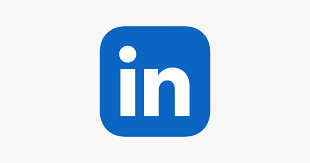 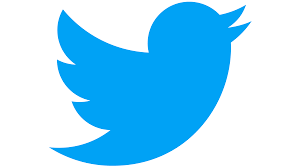 Alfred https://www.ciat.org/team/Alfredo-Collosa s://www.ciat.or
28